Blanker: A Refactor-Oriented Cloned Source Code Normalizer
Davide Pizzolotto, Katsuro Inoue
Osaka University, Japan
Based on the results of 
Ragkhitwetsagul et al.
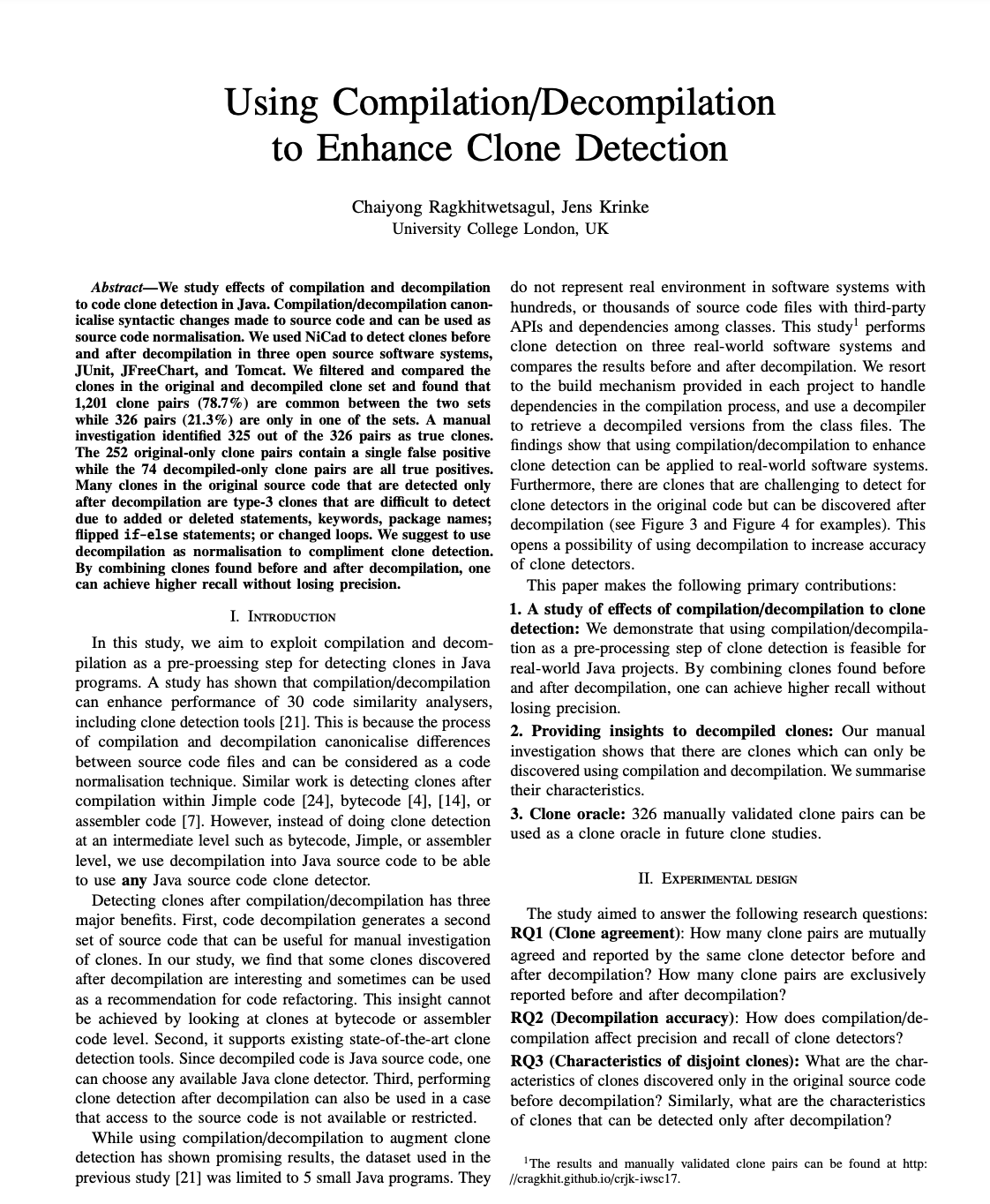 Previous work overview
Original Source
Compilation
Decompilation
Decompiled Source
Previous work overview
Original Source
Compilation
Code
Clone
Detector
Decompilation
Decompiled Source
Previous work overview
Original Source 
Clones
Original Source
Compilation
Code
Clone
Detector
Decompilation
Decompiled Source 
Clones
Decompiled Source
Previous work overview
Original Source 
Clones
Original Source
Compilation
Code
Clone
Detector
Results
Decompilation
Decompiled Source 
Clones
Decompiled Source
Limitations
Compilation/Decompilation not be available in every language
Decompilation may introduce errors and false positives
Our solution
A single source-to-source transformation
mimicking the entire compilation/decompilation step
Our solution overview
Original Source
Code
Clone
Detector
Transformation
Results
Transformed 
Source
Transformed Source 
Clones
Transformations overview
Based on the results of Ragkhitwetsagul et al., most transformation happens in the control-flow structures
We analyzed their results and implemented those transformation not requiring flow analysis
Transformations example
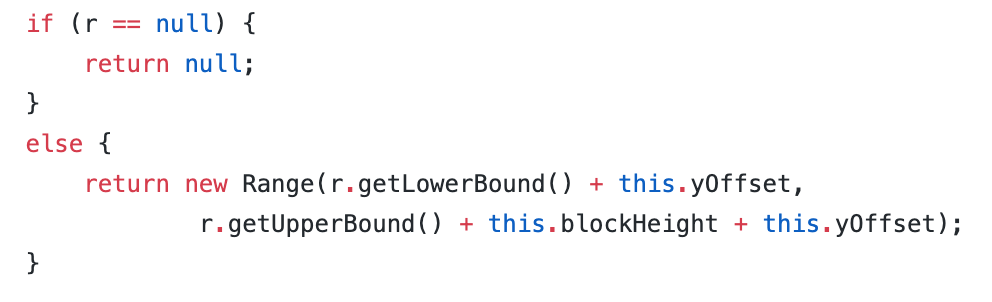 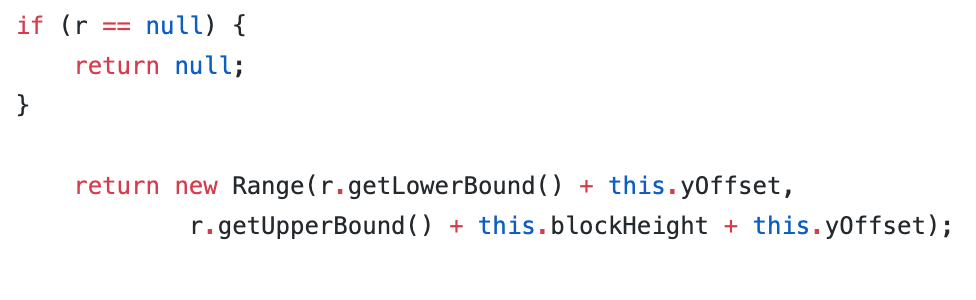 Transformation Approach
Source code parsing
Parsed structure analysis
Applying transformation
Source code parsing
Challenges:
- Recognize needed structures
- Avoid requiring a new grammar for every language
Source code parsing
Challenges:
- Recognize needed structures
- Avoid requiring a new grammar for every language
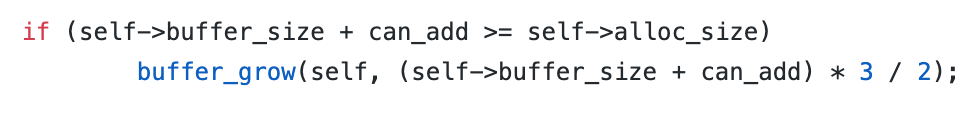 -> Unknown to Java
Source code parsing
Challenges:
- Recognize needed structures
- Avoid requiring a new grammar for every language
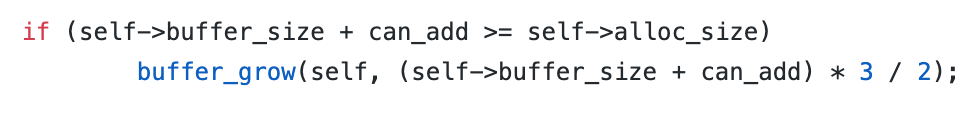 -> Unknown to Java
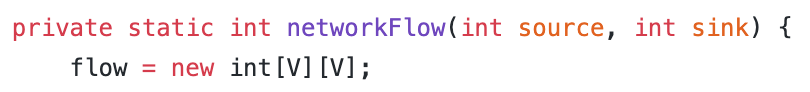 `new` Unknown to C
Source code parsing
We recorded only semicolon and important keywords
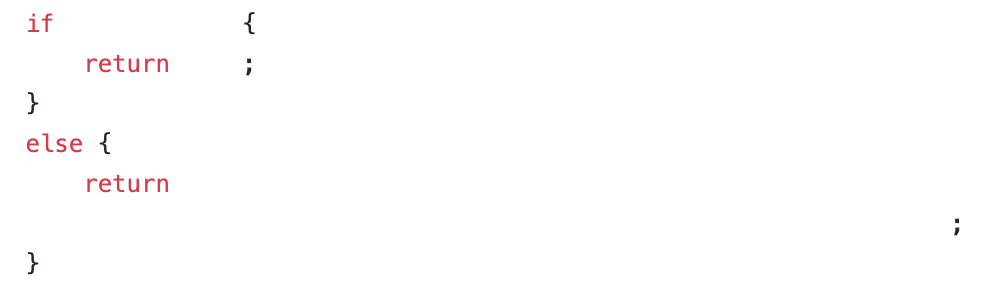 Transformation Approach
Source code parsing
Parsed structure analysis
Applying transformation
Transformation Approach
Source code parsing
Parsed structure analysis
Applying transformation
Applying transformation
User (developer) does not care about
transformed source code
Applying transformation
User (developer) does not care about
transformed source code
Run the clone detector on the transformed code, presents the results on the original code
Applying transformation
User (developer) does not care about
transformed source code
Run the clone detector on the transformed code, presents the results on the original code

May require code remapping
Evaluation
Same configuration of the original paper
Evaluation
Same configuration of the original paper
Evaluation
Type-2 clone detection
Notable points
We detected a superset of clones with no false positives
Every detected clone can be refactored with an extract method procedure and little to no effort
Conclusion
This slide intentionally left blank